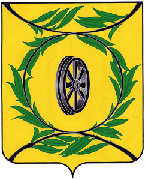 Отчет  исполняющего обязанности   главы Карталинского муниципального района о результатах  деятельности за 2018 год
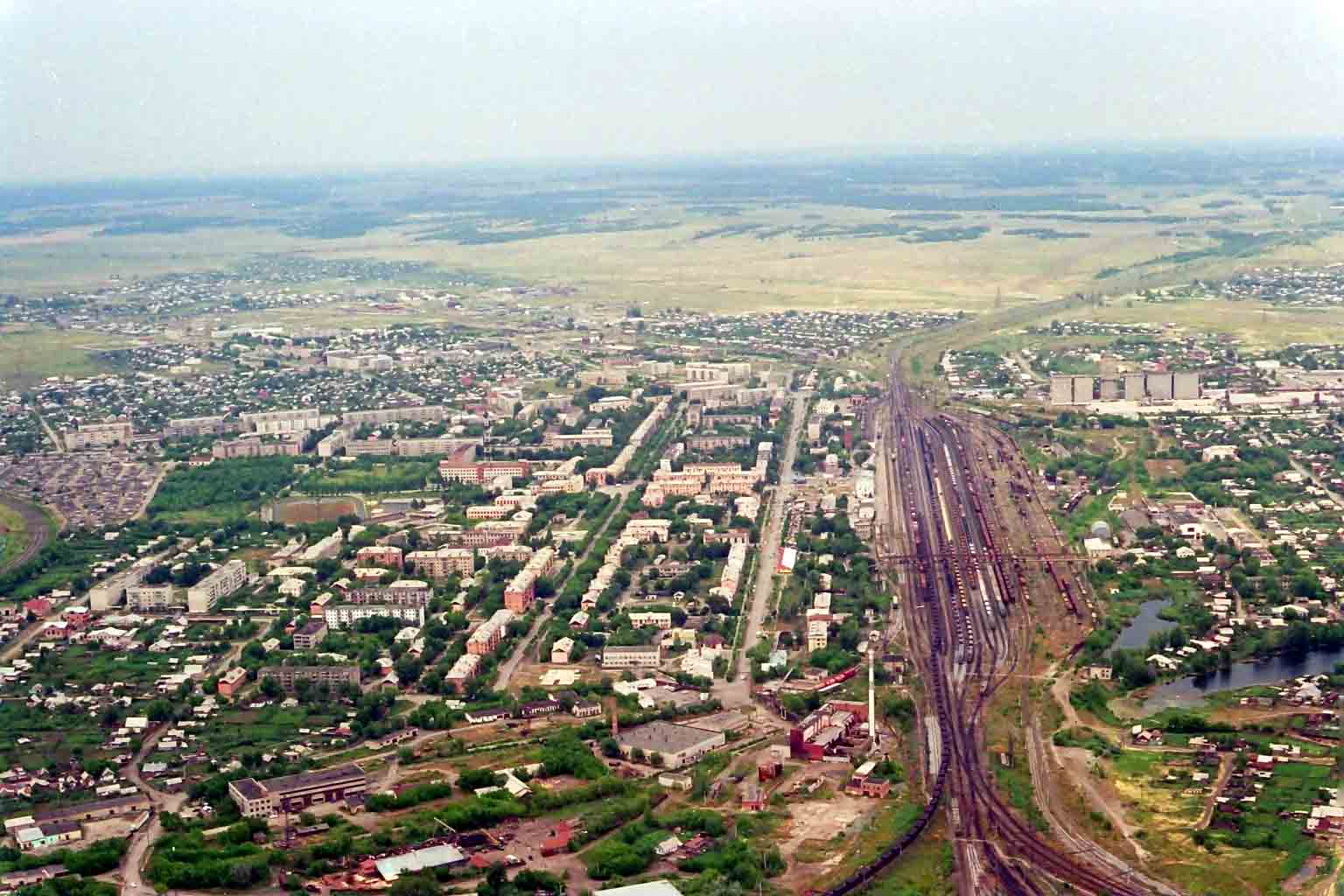 2019 год
Консолидированный бюджет Карталинского муниципального района
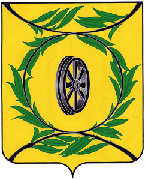 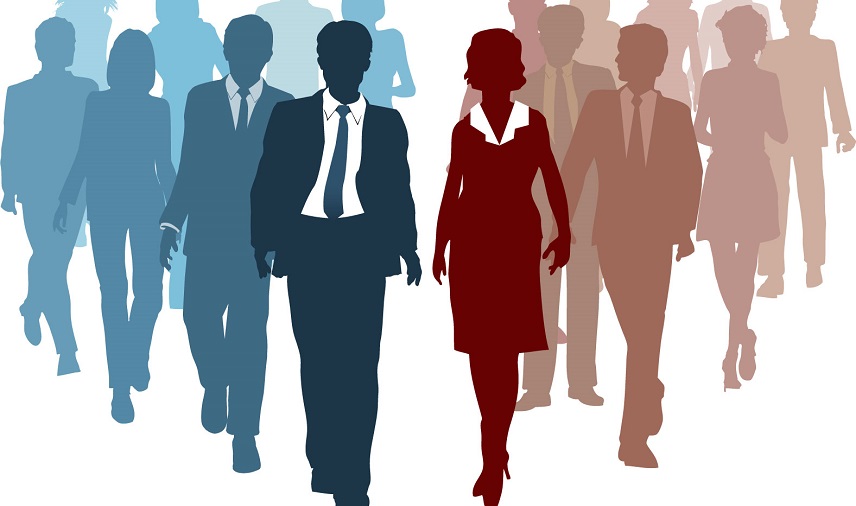 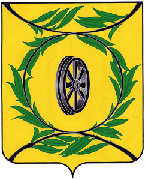 Социально-экономическое положение
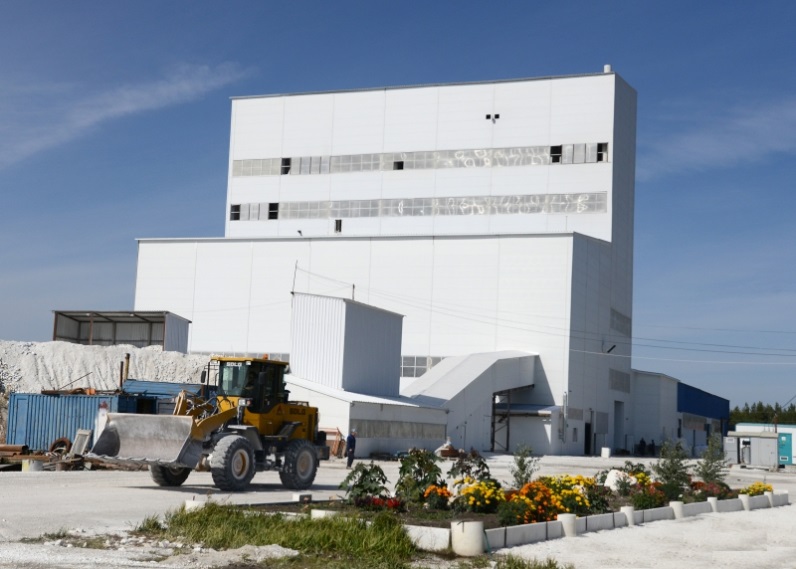 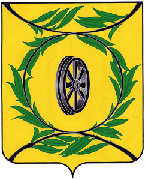 Промышленность
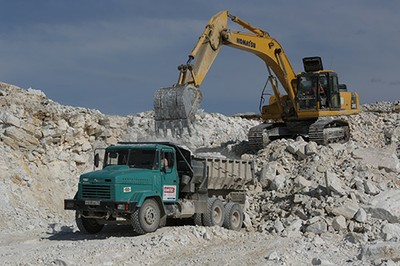 Малый бизнес
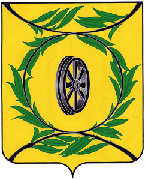 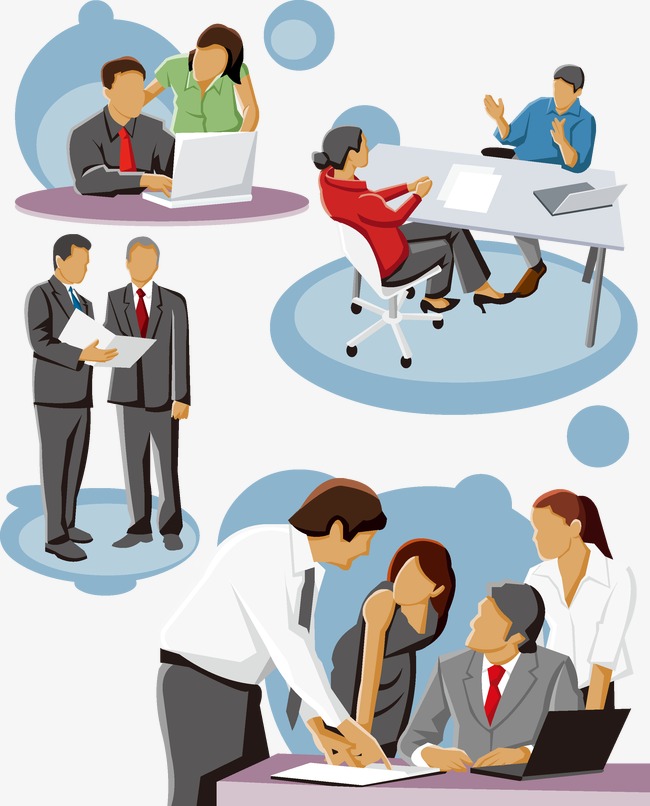 Имущество
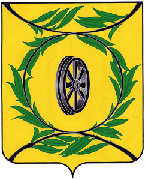 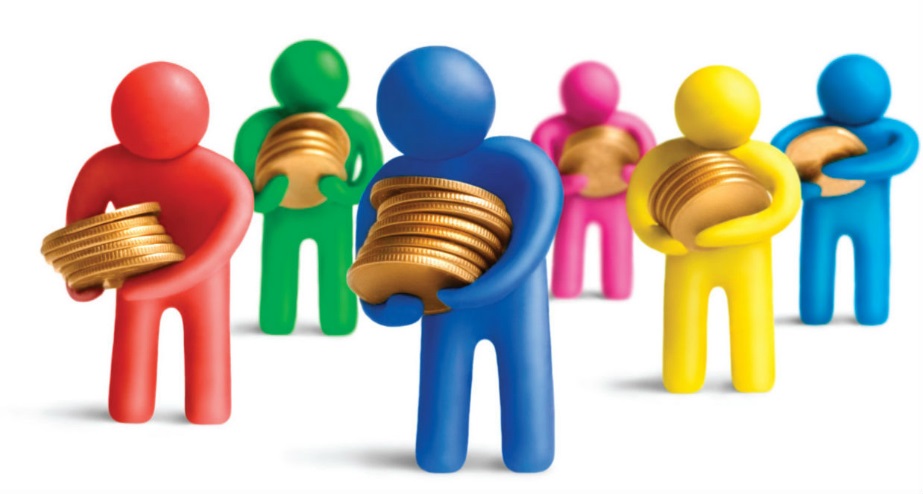 Сельское хозяйство
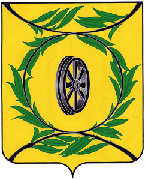 В сельском хозяйстве района работают 9 коллективных хозяйств.  Из них крупные хозяйства района: ООО «Варшавское», ООО «Агро-ВВЕК», ООО «Гама  Урал», ООО «Нива», а также  94 -  КФХ.Государственную поддержку из средств  бюджета (ОБ.ФБ) получили-71сельхозтоваропроизводитеь в сумме  137,6 миллионов
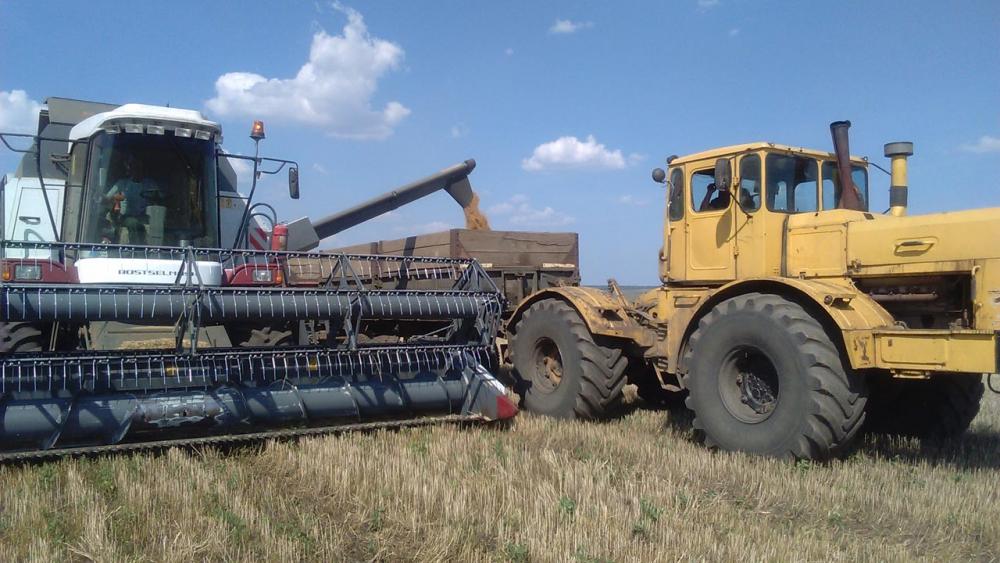 1)Доля обрабатываемой пашни  - 129,4 тыс. гектаров или 91% от общей площади;
2) Площадь посевных площадей составила 109,1 тыс.гектаров,  что выше уровня 2017года на 101%;
3) Валовой сбор зерновых и зернобобовых культур   – 84,2 тысяч  тонн;
4) Средняя урожайность зерновых – 10,2 ц/га
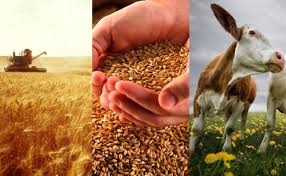 Строительство, инфраструктура , инвестиции
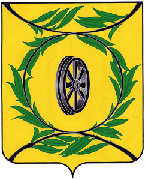 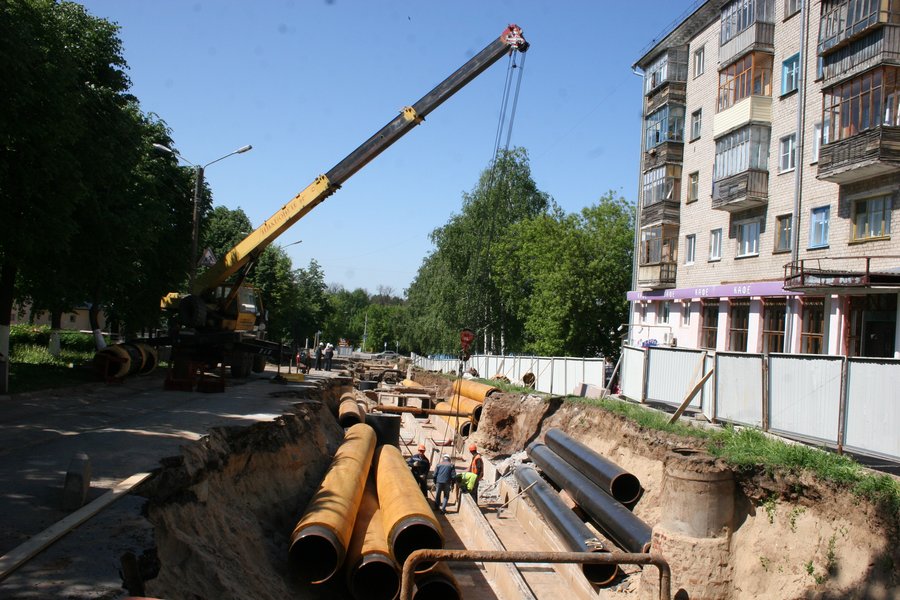 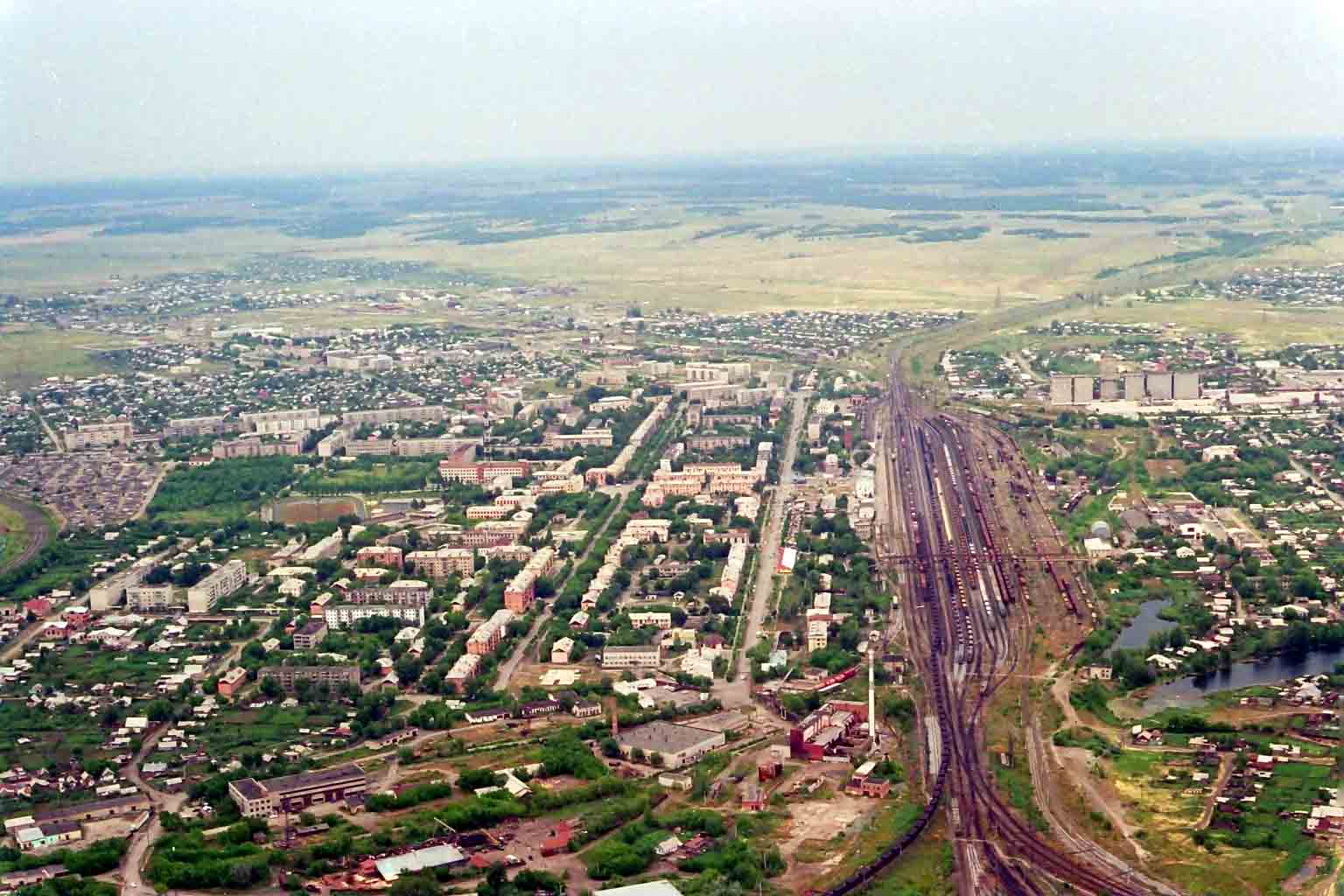 Строительство, инфраструктура , инвестиции
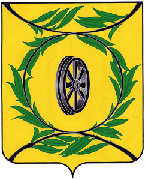 Реализация муниципальных программ:
Образование
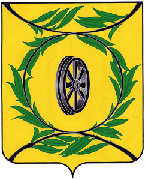 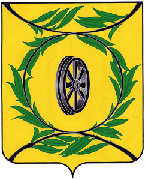 Образование
Средняя заработная плата в образовательных организациях
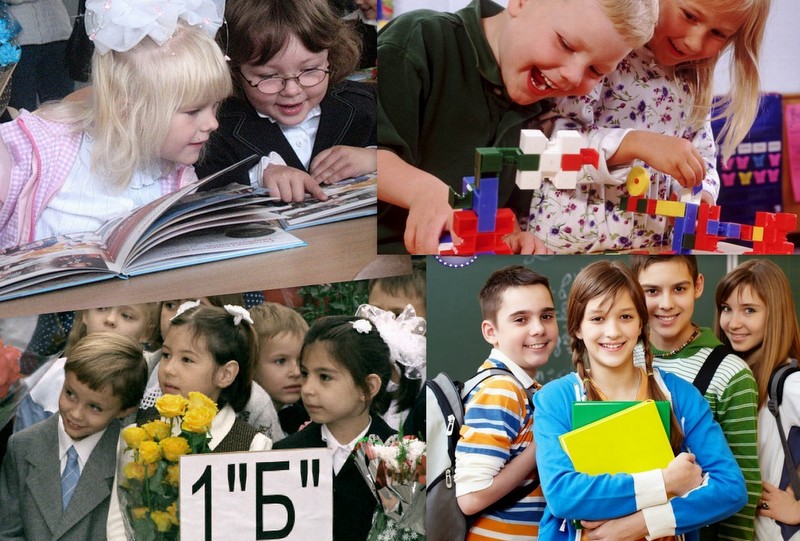 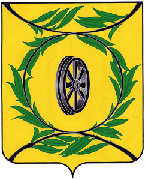 Культура и спорт
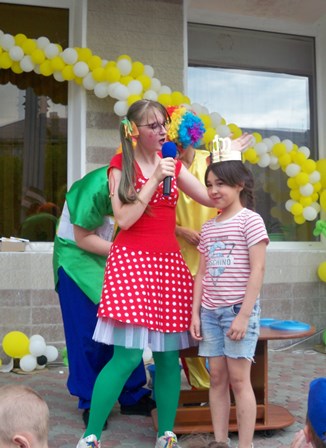 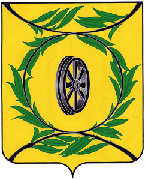 Культура и спорт
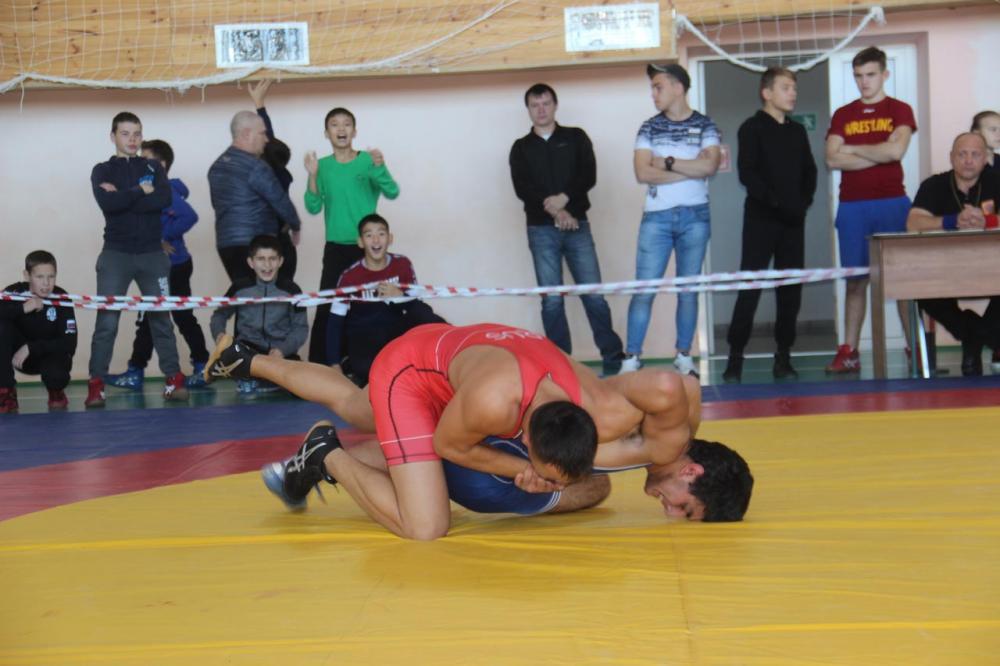 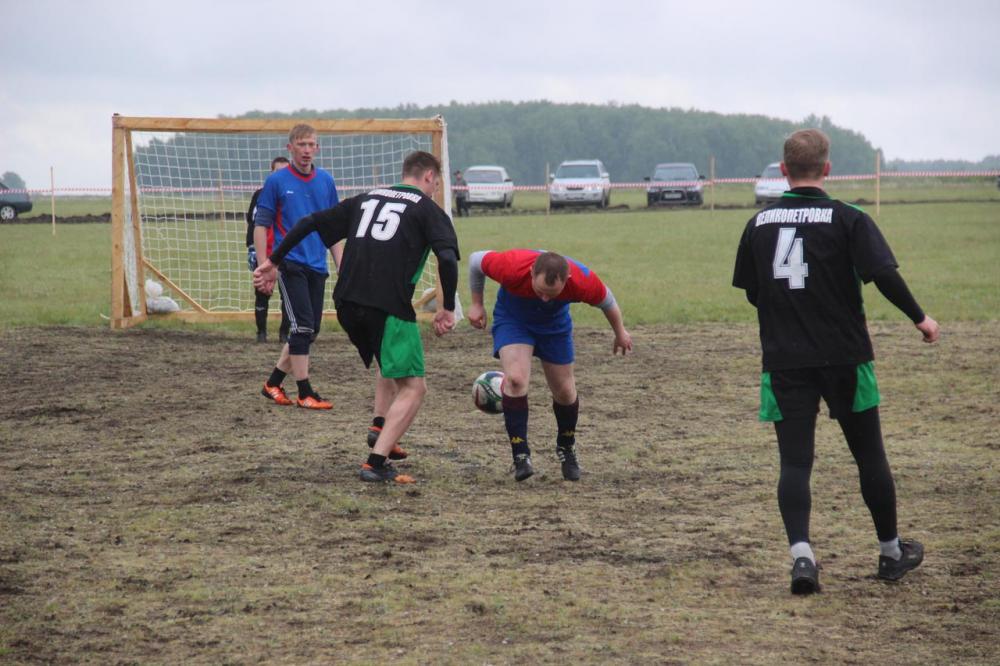 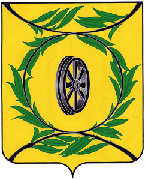 Социальная помощь
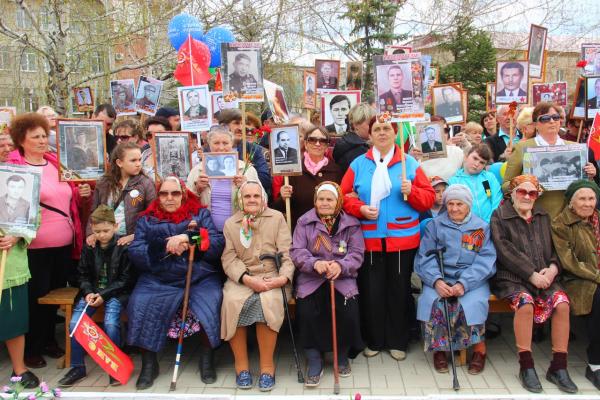 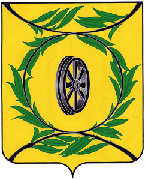 Здравоохранение
Главной целью системы здравоохранения является обеспечение качественного и доступного здравоохранения.
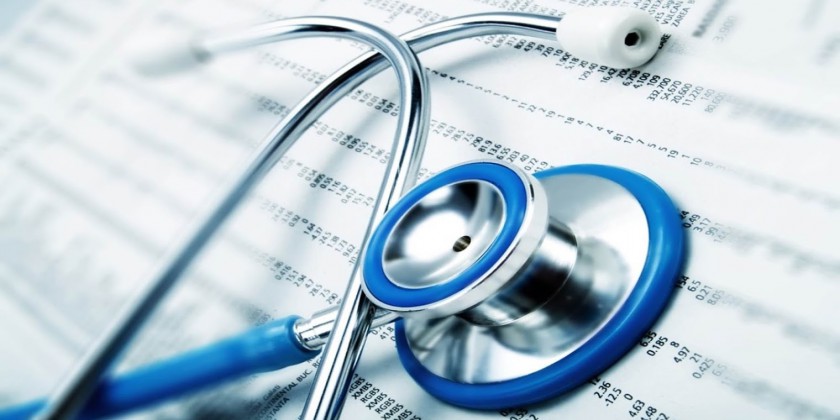 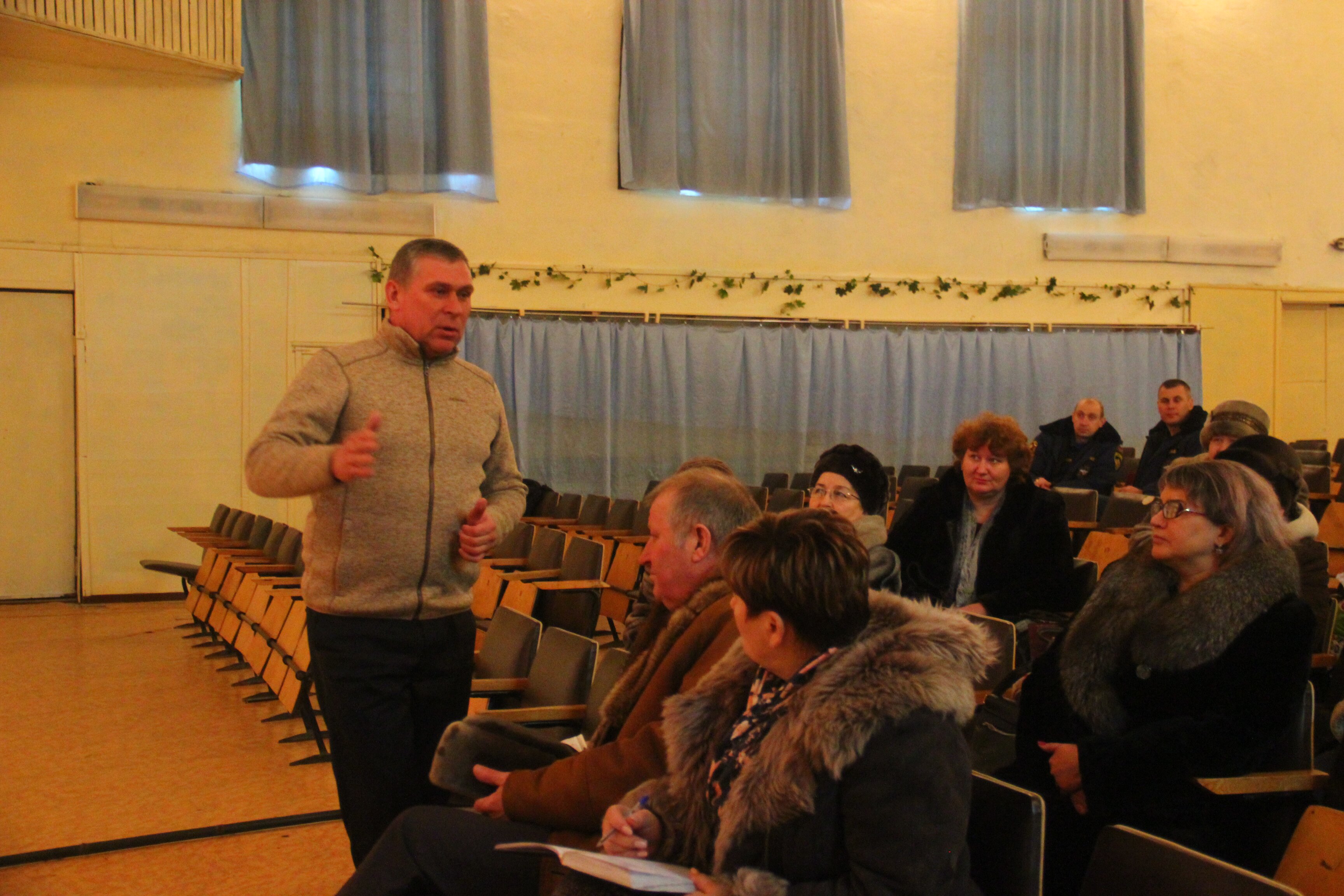 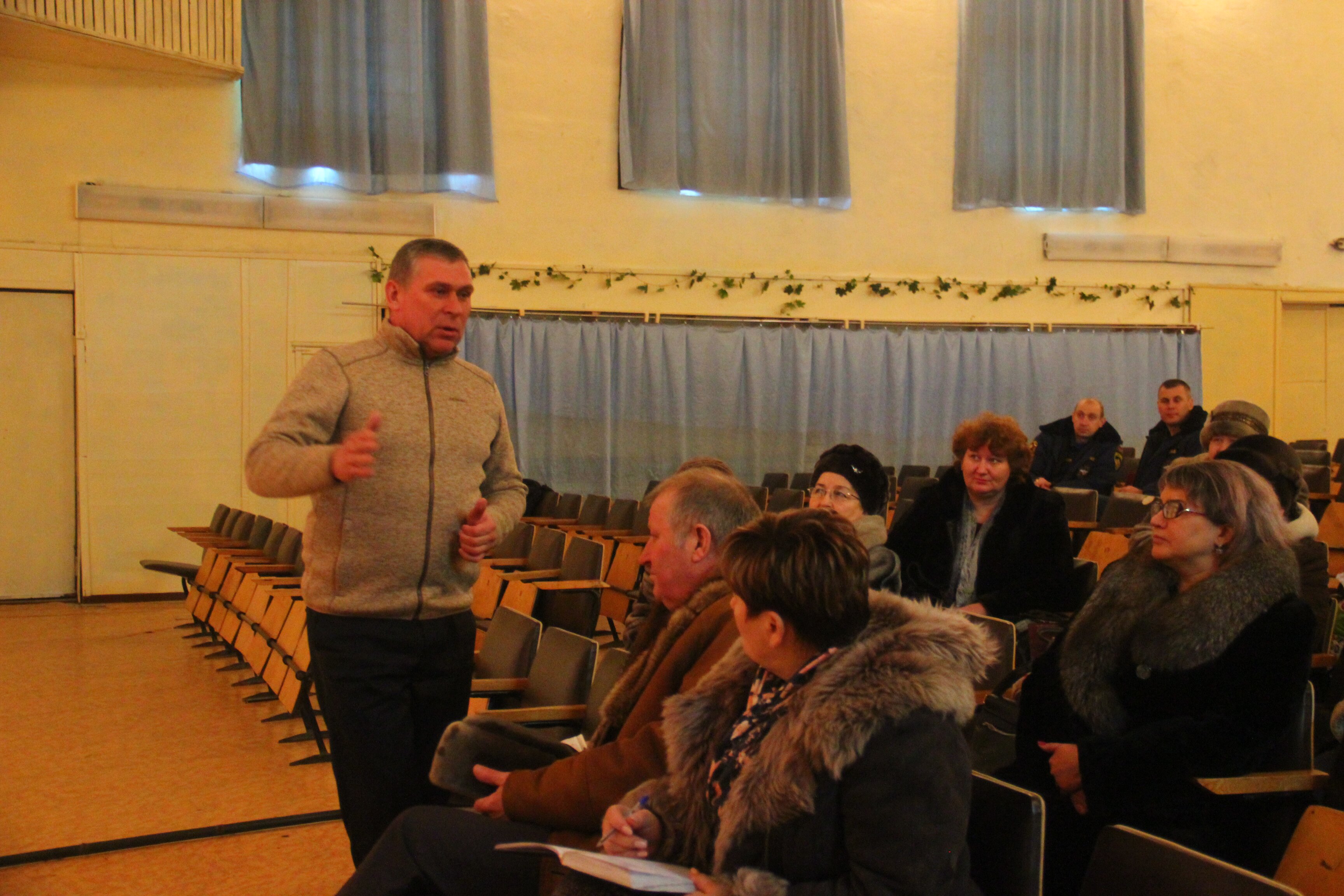 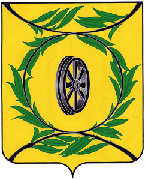 Обращения граждан
1953-обращения граждан в ОМС;636 человек обратились на личный прием главы
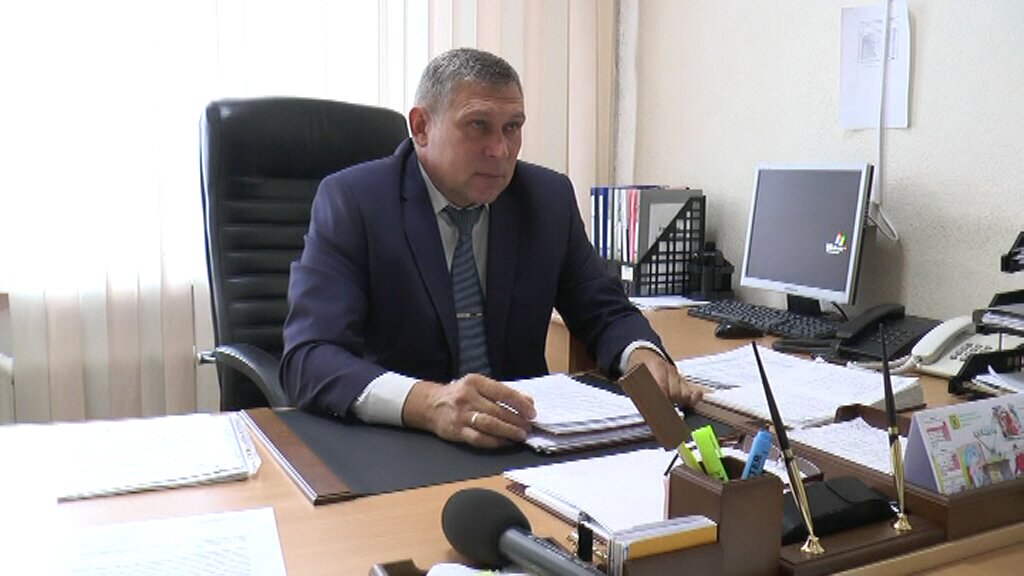 Поддержано 768 обращений, из них   меры приняты по 182 обращениям, даны разъяснения в соответствии с законодательством РФ по 1185 обращениям
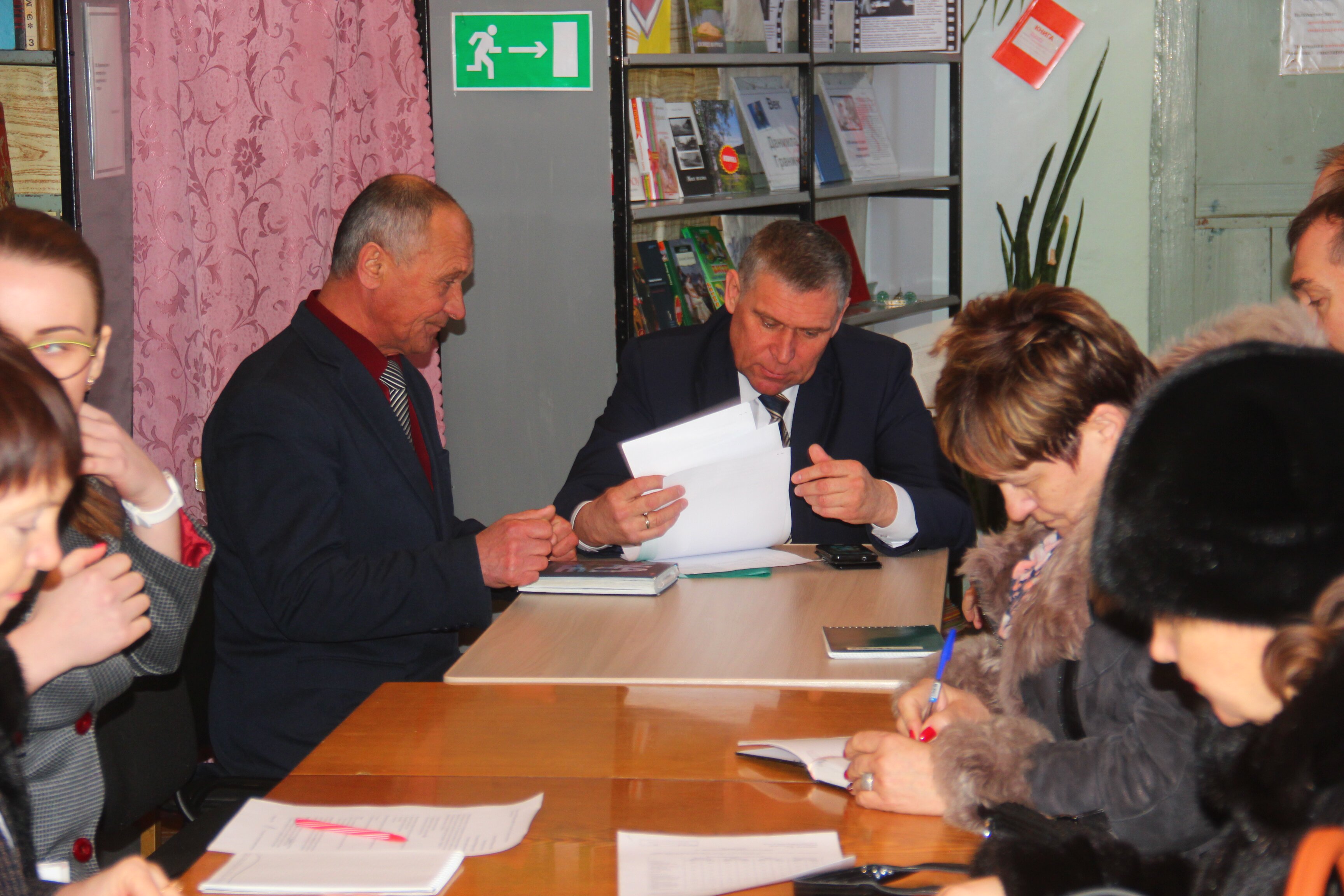 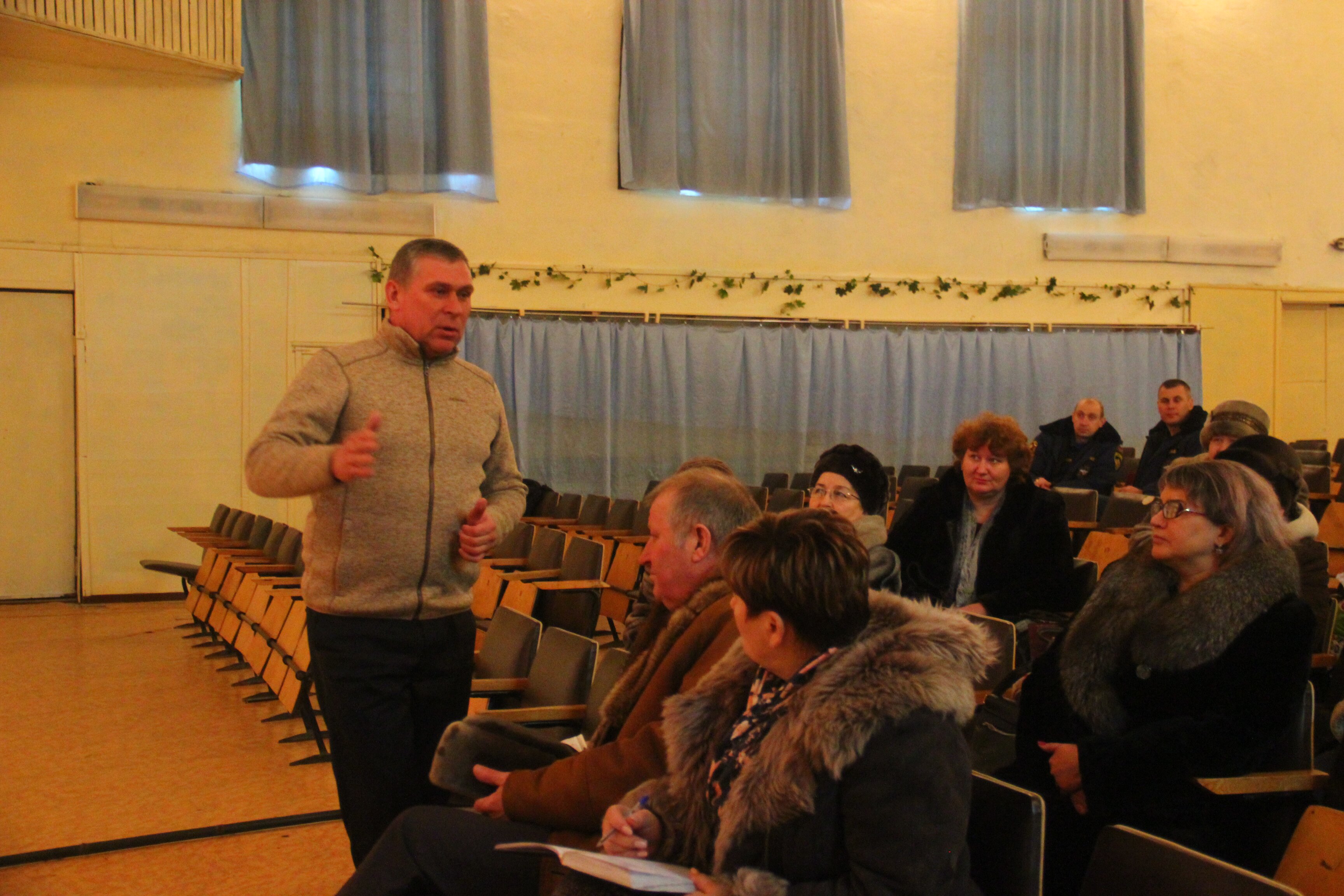 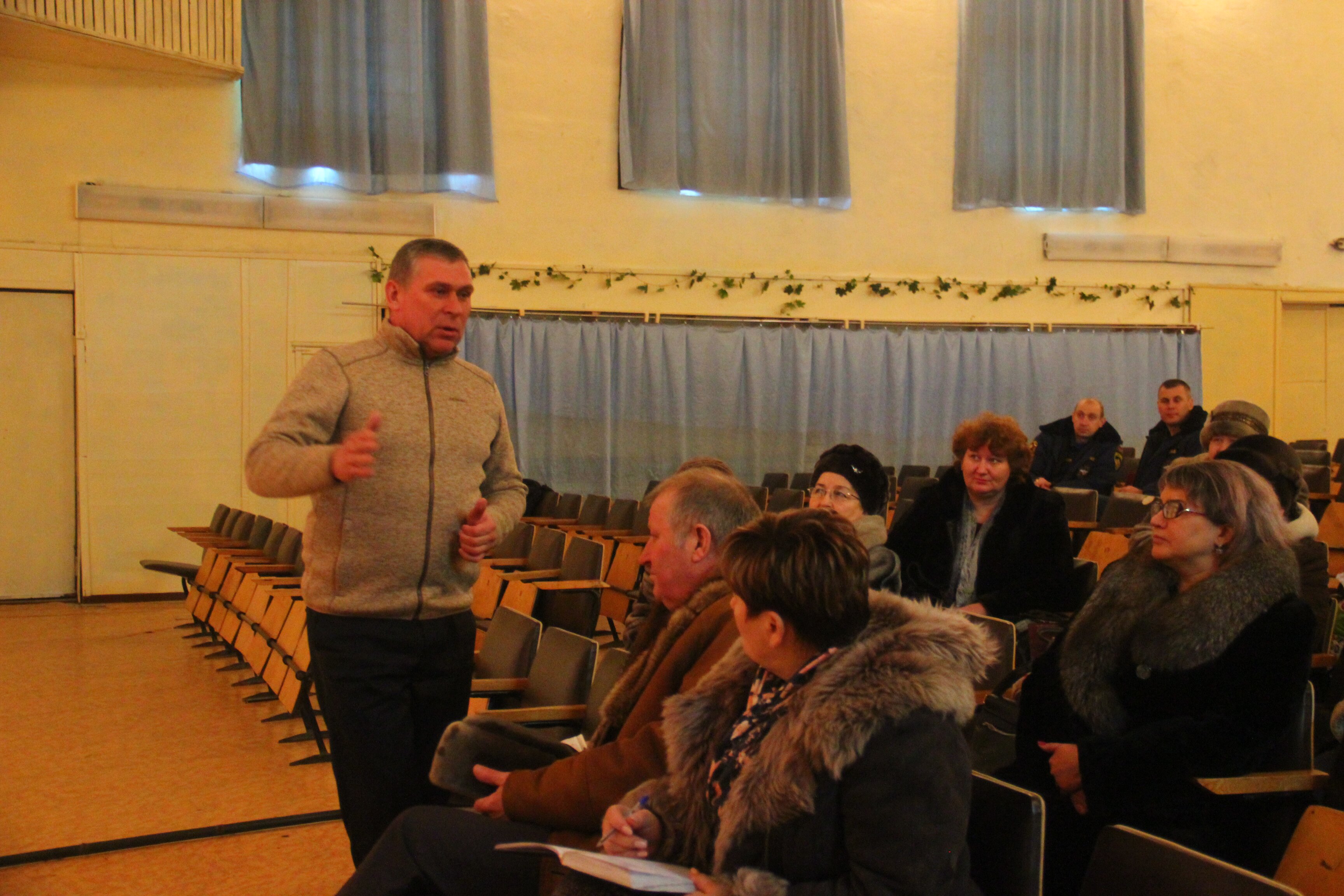 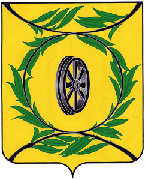 Большое спасибо всем за Ваше неравнодушие к будущему нашего района, за Вашу активную жизненную позицию и поддержку. Меня устраивает наша совместная работа с Главами поселений в решении задач. Уверен, все проблемы преодолеть нам по силам.Работая единой командой, следуя президентским курсом от победы к победе, мы сможем изменить и улучшить качество жизни людей.